Герпес-вирусные инфекции:диагностика и лечение
Куличенко Т.В.
Научный центр здоровья детей, Москва
Отношения ГВ с человеком
Первичная инфекция
Персистенция
Реактивация
Первичная патология
Эндогенные рецидивы
Элиминация вируса («вирусологическое» выздоровление)
Не бывает!
Герпесвирусы человека
Герпесвирусная инфекция (кроме VZV):
Заражение предотвратить нельзя, избавиться от вируса нельзя. Вирус сохраняется пожизненно, но безвреден для большинства иммунокомпетентных лиц
Инфицирование чаще происходит в раннем детстве (через слюну)
Первичная инфекция протекает бессимптомно в подавляющем большинстве случаев, редко наблюдаются обычные симптомы ОРВИ, еще реже – специфическая клиника
Специфического лечения не требуется (или не существует)
Инфекция, вызванная вирусом простого герпеса 1  и 2 типа (HSV 1,2)
Клинические проявления HSV-инфекции
Инфекция ротовой полости (Herpes labialis)
Гингивостоматит (первичная герпетическая инфекция у детей)
Генитальная инфекция
Внутриутробная и перинатальная инфекция (герпес новорожденных)
Нейроинфекция
Герпетическая экзема у атопиков
Инфекция у иммунокомпрометированных больных
Другие: кератоконъюнктивит, многоформная эритема
Herpes neonatorum
Поражения кожи, глаз и слизистых
Генерализованная инфекция
Нейроинфекция
Диагностика HSV-инфекции
Определение антител – ТОЛЬКО для определения перенесенной инфекции
IgM могут появляться в разные сроки острой инфекции – от 1 до 4х недель  не эффективно для диагностики
ПЦР-диагностика – исследование содержимого пузырьков (НО диагноз очевиден и клинически)
Исследование ликвора (ПЦР) очень важно для диагностики нейроинфекции
Лечение HSV-инфекции
Ацикловир per os (обычно)
Фамцикловир per os  (в РФ разрешен с 18 лет)
Валацикловир per os (в РФ разрешен с 18 лет)
Внутривенно ацикловир: энцефалит, врожденная инфекция, тяжелая инфекция на фоне иммуносупрессии, тяжелые случаи инфекции ротовой полости или генитальной инфекции
Инфекция, вызванная вирусом Эпштейна-Барр (EBV, он же HHV-4)
ЭБВ-инфекция
Инфицирование происходит через слюну в раннем детстве
Те, кто не заразился в детстве, инфицируются в подростковом возрасте; в 50-75% случаев иммунопатологическая реакция протекает в виде инфекционного мононуклеоза
>90% людей являются носителями ЭБВ в виде пожизненной латентной инфекции В-лимфоцитов (в пуле длительно живущих В-клеток памяти). Вирус постоянно продуцируется в слюну
ЭБВ за счет влияния на механизмы выживания и гибели В-клеток может вызывать (редко!) – хроническую активную ЭБВ-инфекцию, лимфомы и др. опухоли (при Т-клеточных иммунодефицитах!)
ЭБВ участвует в патогенезе лимфогранулематоза
Инфекционный мононуклеоз
Вирус распространен повсеместно
Частота 45 на 100 000 чел.
> 90% взрослых имеют IgG к ЭБВ, из них лишь немногие перенесли клинически явный инфекционный мононуклеоз
Инфекция передается от бессимптомных носителей через слюну («болезнь поцелуев»)
Чаще болеют люди в возрасте 15 – 25 лет
Дети < 5 лет инфицируются бессимптомно !!!
Клиническая картина инфекционного мононуклеоза
Инкубационный период 4-6 нед
Продромальный период 1-2 нед – неспецифические симптомы (озноб, недомогание, тошнота, рвота, головная боль)
Лихорадка, боль в горле, ангина, увеличение л/узлов, сплено-мегалия, гепатомегалия (10-30%), сыпь (5%), периорбитальный отек (15-35%), высыпания не небе, желтуха
Петехии на мягком и твердом небе
Лаб.данные: лейкоцитоз, лимфоцитоз, атипичные мононуклеары (>10%),  нейтропения, тромбоцитопения, повышение АСТ, АЛТ, ЩФ, билирубина (40%)
Мононуклеозоподобный синдром
> 90% случаев – вирус Эпштейна - Барр
• Adenovirus 
• Cytomegalovirus (CMV) 
• Group A beta-hemolytic streptococci 
• Hepatitis A 
• Human herpes virus 
• Human immunodeficiency virus (HIV) 
• Rubella 
• Toxoplasma gondii
Девочка, 8 лет, поступила на 8 день болезни

Жалобы: субиктеричность склер, слабость, повышение трансаминаз

Анамнез: в дебюте – фебрильная лихорадка, купировалась на 5-е сутки болезни, однако появилась субиктеричность склер, в б/х крови – АЛТ 720 Ед/л, АСТ 712 Ед/л. На 7-е сутки -  однократно ахоличный стул. Аппетит снижен. 

При осмотре: иктеричность склер, увеличение печени и селезенки

При обследовании:
ОАК – нейтрофилы 1,02 тыс/мкл, СОЭ 22 мм/час
Б/х: АЛТ 631 Ед/л, АСТ 487 Ед/л, билирубин общ 26,7 мкмоль/л, билирубин прямой 13,9 мкмоль/л, ГГТ 136 Ед/л (норма 5-35), ЛДГ 588 Ед/л (норма 91-255), ЩФ 564 Ед/л (норма 60-400)
УЗИ: гепатоспленомегалия, признаки диффузного паренхиматозного процесса и периваскулярной реакции в печени
Anti-HAV IgM и IgG; HBs-Ag - отрицательные
ИФА НА АУТОАНТИТЕЛА- отрицательные
На 11-е сутки болезни:
При осмотре: обильные белые наложения на миндалинах симметрично с двух сторон, увеличение шейных лимфоузлов, затрудненное носовое дыхание.
При обследовании: Anti-VCA EBV IgG: положительный (131 Ед/мл), Anti-EBV IgM: положительный (>160 Ед/мл)
В терапии – гепатопротектор (урсодезоксихолевая кислота)
Динамика лабораторных показателей:
Инфекционный мононуклеоз
Редко у младенцев и пожилых
Проходит самостоятельно, смерть крайне редко
Осложнения: 
Фатальные – крайне редки !!! Разрыв селезенки (< 0,5%), вторичная бактериальная инфекция, печеночная недостаточность, миокардит
Другие: поражение ЧМН, гемолитическая анемия (2%), обструкция верхних дыхательных путей, нефрит, пневмония, у взрослых – вероятна связь с рассеянным склерозом
Другие заболевания, ассоциированные с ЭБВ-инфекцией
При иммунодефицитах – лимфопролиферативный синдром (моноклональная пролиферация зараженных ЭБВ клеток)
Х-сцепленный лимфопролиферативный синдром (болезнь Дункана), рецессивное заболевание
Волосатая лейкоплакия рта (только у взрослых)
Синдром хронической усталости
Лимфома Беркитта (у африканцев)
Недифференцированный рак носоглотки, лимфомы
Диагностика ЭБВ-инфекции
Тесты на гетерофильные антитела
Атипичные мононуклеары
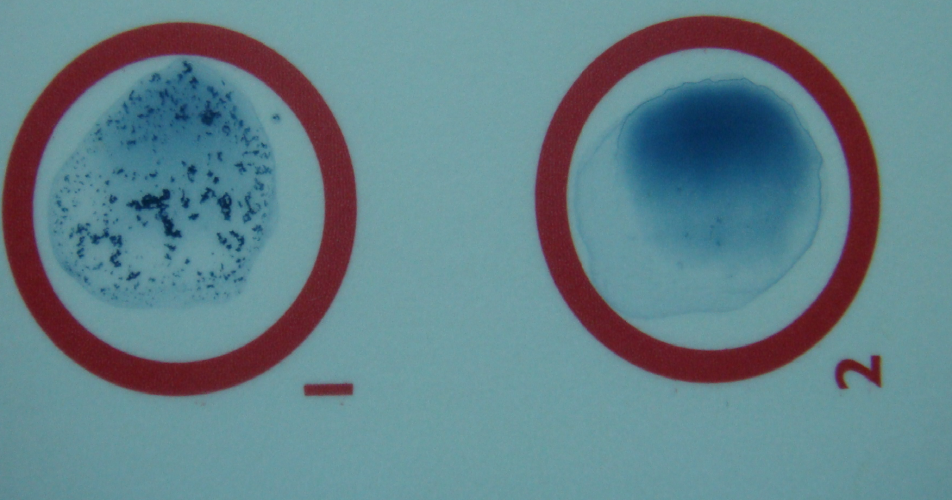 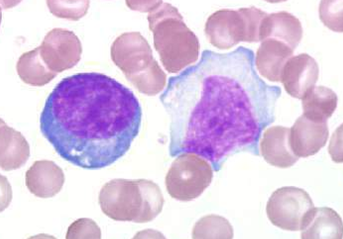 (-)
(+)
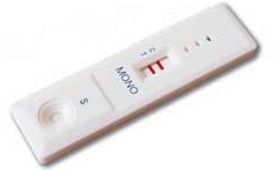 *Гетерофильные АТ – IgM, 
продуцируемые инфицированными
В-лимфоцитами,
не связывающие вирусные белки
Серология при ЭБВ-инфекции
ЭБВ IgM
ЭБВ IgG
Прошедшая инфекция
(IgG сохраняются на всю жизнь)
Острая инфекция
(IgM сохраняются 1-2 мес)
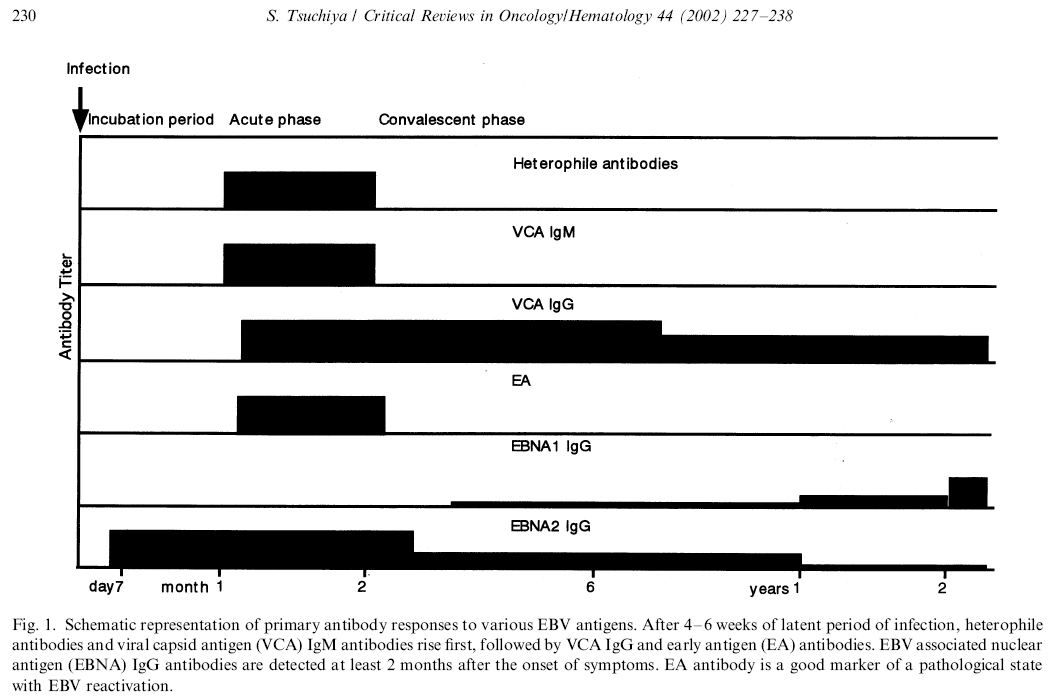 VCA IgG – антитела IgG к антигену вирусного капсида
VCA IgM – антитела IgM к антигену вирусного капсида
Anti-EA (D) – антитела к раннему антигену ВЭБ
Anti-EBNA – антитела к нуклеарному антигену ВЭБ
Серодиагностика
Возможно 32 варианта различных сочетаний уровней АТ к ЭБВ (анализ 1800 образцов)
Только 12 из них встречаются > 10%
20 комбинаций интрепретировать трудно
Среди самых частых реактивация ЭБВ у 5/800
Klutts J. et al., 2009
ПЦР-диагностика
Значимо выделение ДНК вируса в опухолевой ткани, в СМЖ
Выделение вируса в культуре клеток из слюны и крови не имеет диагностической ценности, т.к. у инфицированных он сохраняется в эпителии ротоглотки пожизненно
Лечение инфекционного мононуклеоза
Симптоматическое !!! 
Жаропонижающие, при спленомегалии – ограничение двигательной активности
Преднизолон может обрывать течение ИМ, но увеличивает риск суперинфекции  рутинно не используется
Госпитализация – только при осложненном течении ИМ
Инфекция, вызванная цитомегаловирусом (СМV,  он же HHV-5)
ЦМВ-инфекция
Инфицирование происходит бессимптомно (редко – мононуклеозоподобный синдром)
Доля ЦМВ-IgG-позитивных лиц составляет 70-100% (к подростковому возрасту 40-70%)
Латентная инфекция длится всю жизнь, болезнь может возникать у иммунокомпрометированных лиц (длительная иммуносупрессия – трансплантация, иммунодефициты)
Опасна врожденная и неонатальная инфекция (риск первичного инфицирования плода у IgG-негативной матери – 0.7-4.1%, риск клинически значимой инфекции – 40%)
Распространение ЦМВ-инфекции
Перинатальная инфекция:
Трансплацентарная передача
С грудным молоком
При гемотрансфузиях
Горизонтальная передача в детских коллективах (до 80% инфекции в возрасте < 2 лет)
Передача от детей  взрослым
Клиническая картина врожденной CMV-инфекции
10% новорожденных с врожденной CMV имеют симптомы при рождении, из них
40-90% неврологические симптомы (в т.ч. Задержка умственного развития, микроцефалия, отставание в физическом развитии, судорожный синдром, ДЦП)
У 7-20% остальных детей в дальнейшем могут возникать нарушения слуха (сенсоневральная тугоухость)
Клиническая картина приобретенной CMV-инфекции
В большинстве случаев бессимптомная !!!
Перинатальная инфекция (новорожденные) иногда – лимфаденопатия, гепатит, пневмонит. Группа риска  - дети с ЭНМТ. Профилактика – температурная обработка молока
Мононуклеозоподобный синдром
CMV-инфекция, ассоциированная с гемотрансфузией: обычно мононуклеозоподобный синдром
При иммуносупрессии и после трансплантации: пневмонит, ретинит, гепатит
Диагностика CMV-инфекции
Выявление IgM-антител (низкая специфичность!!! Много ложноположительных результатов)
Сероконверсия: IgM +  IgG +
ПЦР + (НО!!! ПЦР не позволяет дифференцировать острую и латентную инфекцию)
Профилактика и лечение CMV-инфекции
Внутривенный гипериммунный иммуноглобулин
Нуклеозиды и их аналоги: Ганцикловир, Фоскарнет, Цидофовир (у взрослых)
Ацикловир и Валацикловир используются только для профилактики реактивации СMV у пациентов после трансплантации
Нельзя использовать ацикловир для лечения острой инфекции у детей  !!!
Инфекция, вызванная вирусом герпеса 6 типа (HHV-6)
Инфекция HHV-6
Открыт в 1986 г. у пациентов с лимфопролиферативными заболеваниями
Сейчас позиционируется как Т-клеточный лимфотропный вирус с высокой аффинностью к CD4-лимфоцитам 
Вариант HHV-6B вызывает roseola infantum (3х-дневная лихорадка, часто с судорогами, у иммунокомпетентных детей 6-24 мес, при снижении температуры кореподобная сыпь)
Вариант HHV-6A чаще вызывает лимфопролиферативные болезни у иммунокомпрометтированных
Оба вируса (HHV-6A и HHV-6B) могут вызывать лимфопролиферативные болезни у пациентов после трансплантации и при СПИД
HHV-6
Может вызывать мононуклеозоподобный синдром
Персистирует у инфицированных людей
Реактивация ТОЛЬКО при иммуносупрессии (34-48% пациентов после трансплантации костного мозга)
У лиц с иммуносупрессией: энцефалит, пневмонит, лихорадка, гепатит
При инфекции репликация вируса в лимфоцитах, макрофагах, эпителиоцитах, гистиоцитах, глиальных клетках
Возможна связи с болезнями: розовый лишай, рассеянный склероз, лимфома, токсикодермии (+ синдром Стивенса-Джонсона)
Эпидемиология HHV-6
Вирус распространен повсеместно
Инфицированы (т.е. IgG +) до 90-100% взрослых
Вирус в слюне, в крови (ПЦР +) у > 10% 
Большинство инфицируется до 2х лет !!!
Внезапная экзантема (розеола) – до 30% детей раннего возраста
Острая инфекция HHV-6
Лихорадка до 39-40*С (1-, 3- или 6 дней)
Раздражительность, капризность
Симптомы ОРВИ
Кишечный синдром
Фебрильные судороги
Менингоэнцефалит
У старших детей: мононуклеозоподобный синдром, лихорадка с лимфоаденопатией, гепатит, энцефалит
Диагностика инфекции HHV 6
ОАК: лейкопения, нейтропения
Сероконверсия: IgM +  IgG +
ПЦР + (НО!!! ПЦР не позволяет дифференцировать острую и латентную инфекцию)
ПЦР + в ликворе – вероятно острая инфекция
Лечение
Симптоматическое !!!
Госпитализируются дети с фебрильными судорогами и нейроинфекцией (13% заболевших)
В тяжелых ситуациях у лиц с иммуносупрессией – ганцикловир, фоскарнет (только у взрослых!!!)
Резюме
Всем ГВ свойственна бессимптомная пожизненная персистенция
Наличие IgG к ГВ свидетельствует об инфицированности, которая > 90%
ГВ-инфекция часто клинически проявляется инфекционным мононуклеозом
Лимфопролиферативные заболевания могут быть связаны с ГВ и развиваются у людей с иммунодефицитами и / или специфическими генетическими мутациями
Серологическое обследование (IgM) и ПЦР в рутинной практике показаны только в случае диф. диагностики клинического инфекционного мононуклеоза